GTS gun with John’s Shed
9/25
R30 with John’s Shed
R30 Insulator With No Shed
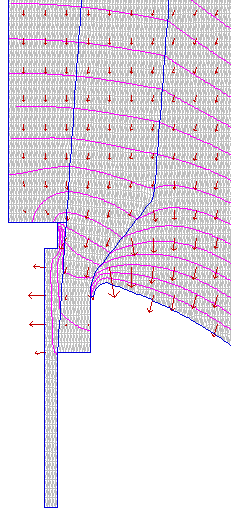 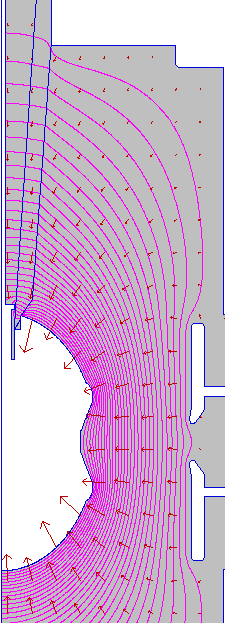 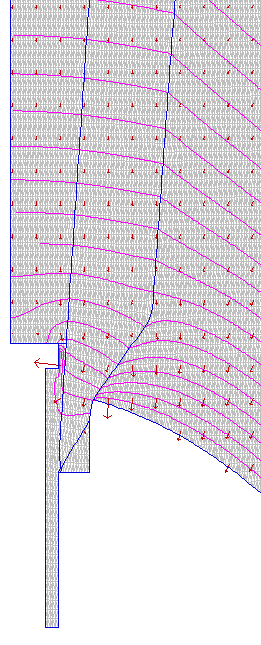 100 MV/m
100 MV/m
30 MV/m
80 MV/m
R30 with Shed
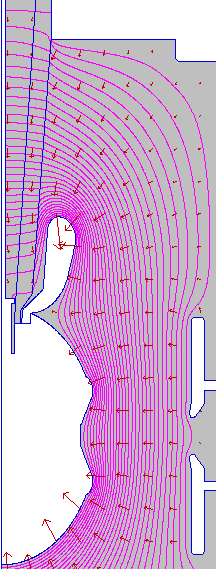 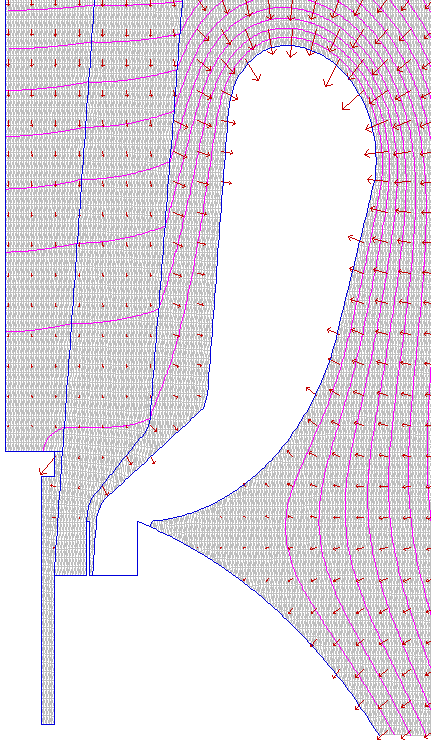 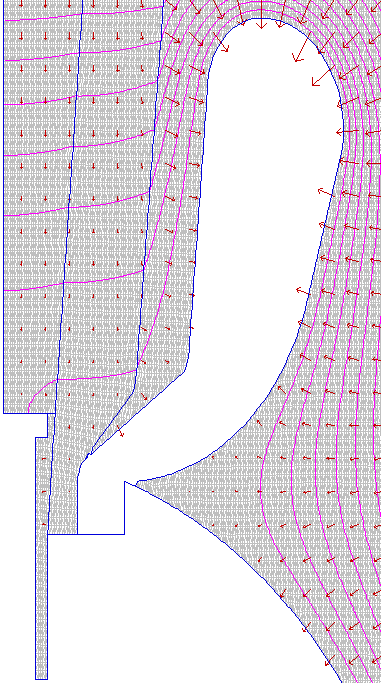 15 MV/ m
13 MV/m
2 MV/m
6.8 MV/m
The Rubber Plug
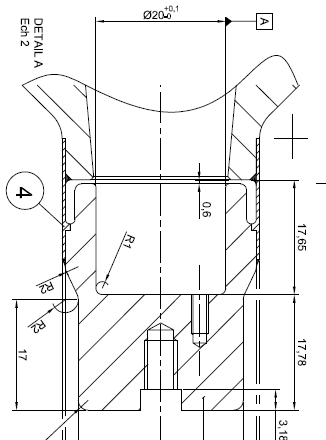 Different Plug Configuration
12.3 MV/m
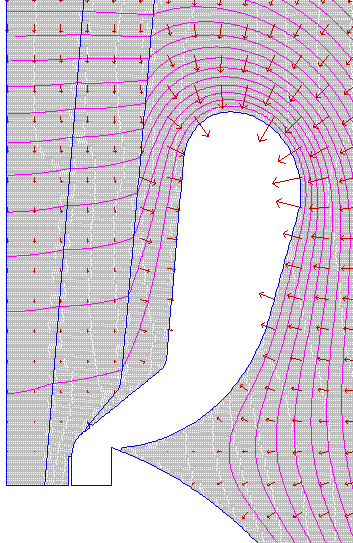 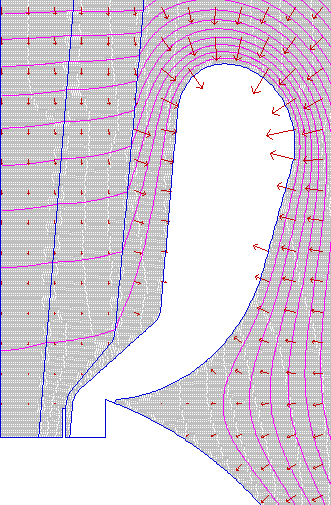 10.8 MV/m
10.8 MV/m
12.3 MV/m
60 MV/m
4.5 MV/m
7.0 MV/m
Disregard this slide
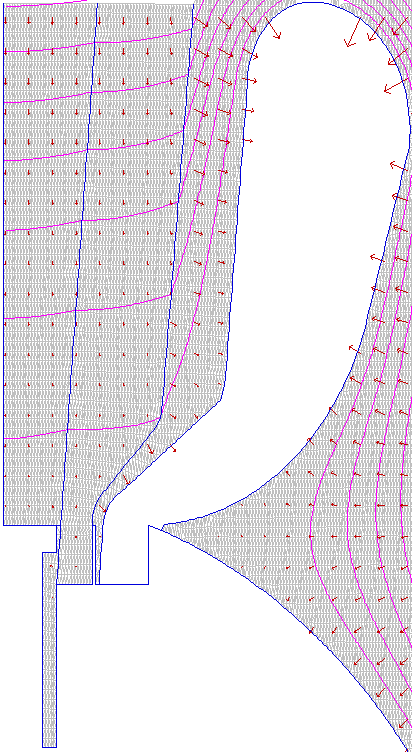 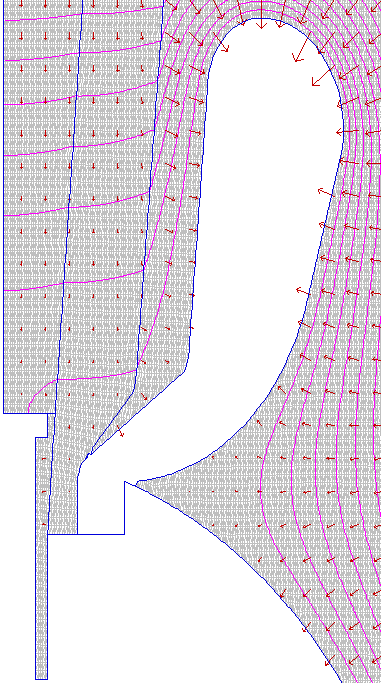 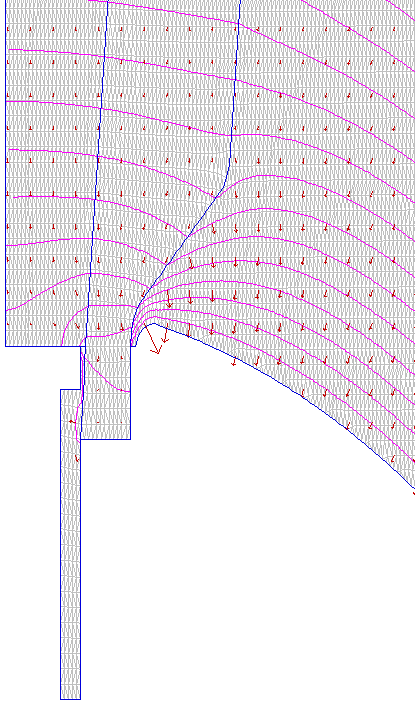 100 MV/m
350 MV/m
42 MV/m
13 MV/m
6.8 MV/m
2.1 MV/m
30 MV/m
30 MV/m